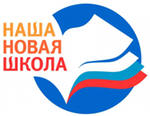 Подготовка детей-инофонов 
к ГИА как один из аспектов концепции преподавания русского языка
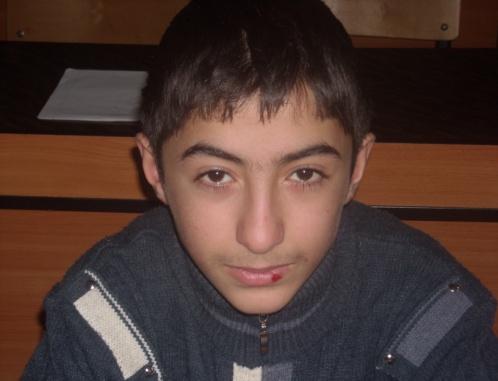 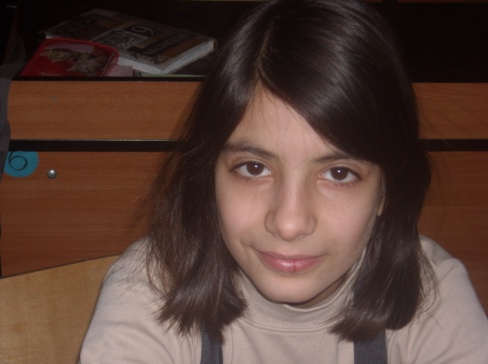 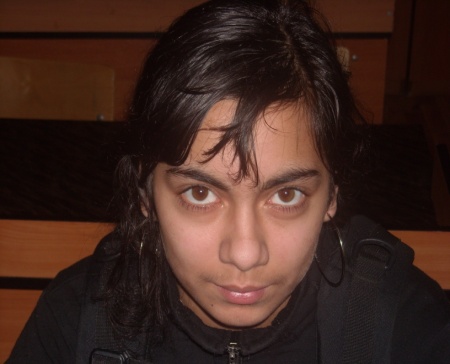 Рахматуллина  Вера Евгеньевна,
учитель русского языка и литературы
МБОУ «Клязьмогородецкая ООШ»
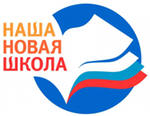 Обучение детей мигрантов и успешная сдача ими ГИА – современная проблема российских школ
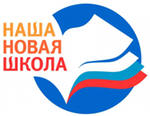 Диаграмма результатов итоговой аттестации по русскому языку за курс основной школы учащихся-инофонов 9-х класса МБОУ «Клязьмогородецкая ООШ»   за последние два года
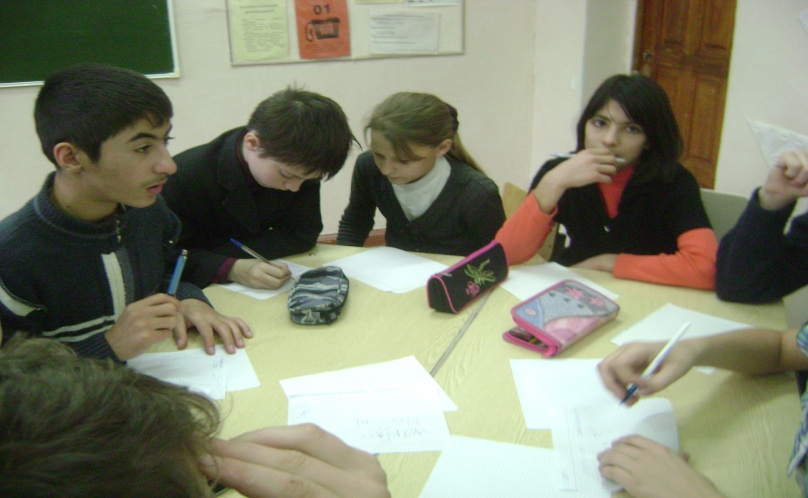 2014-2015 учебный год
2015-2016 учебный год
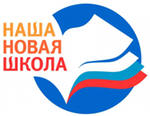 Новые ценностные ориентиры:от социальной и психологической адаптации– к ТВОРЧЕСТВУ!
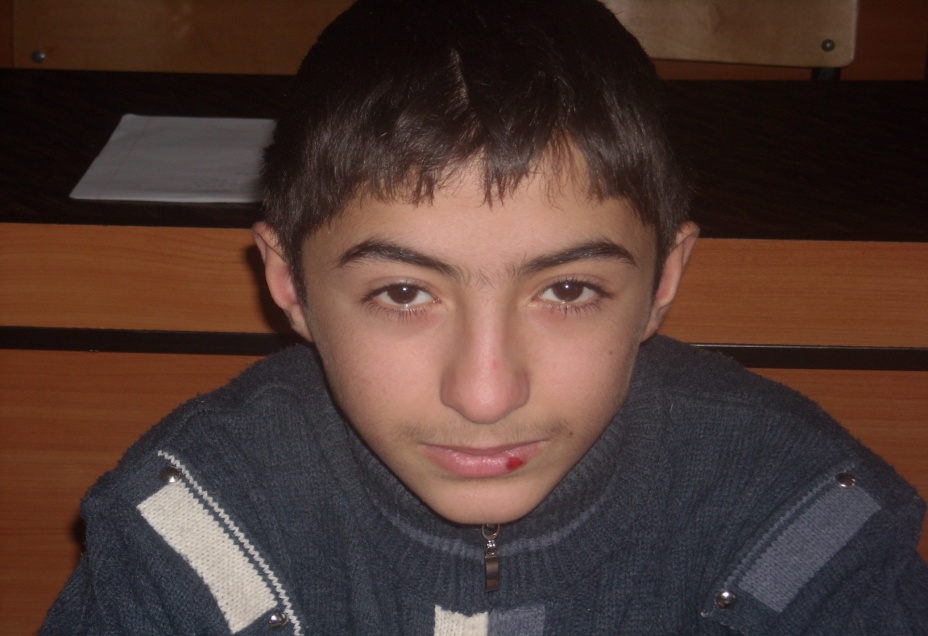 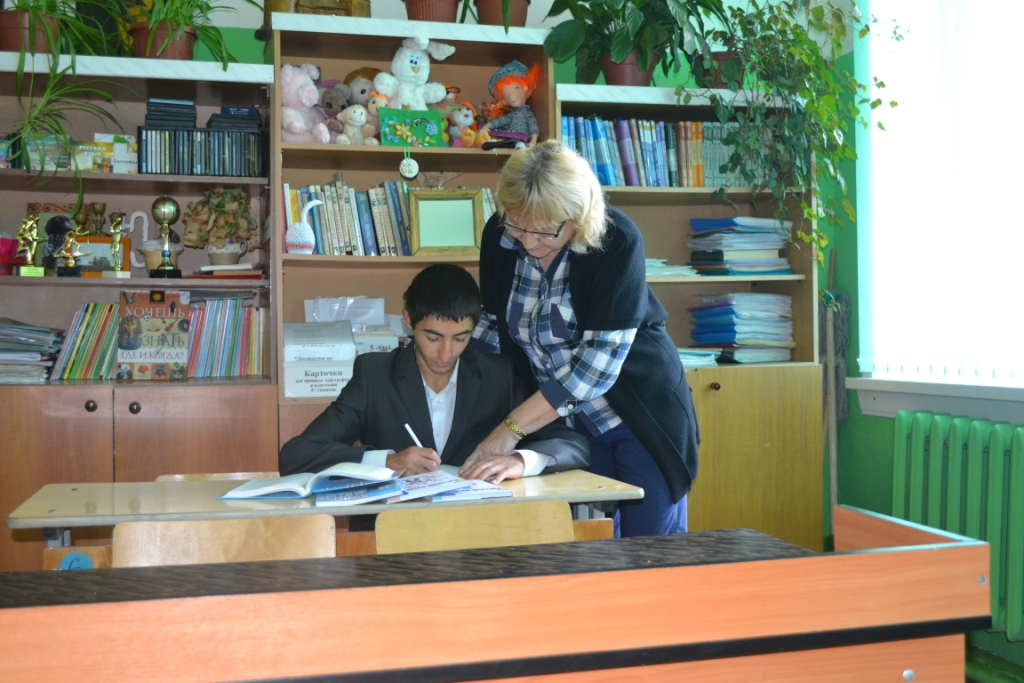 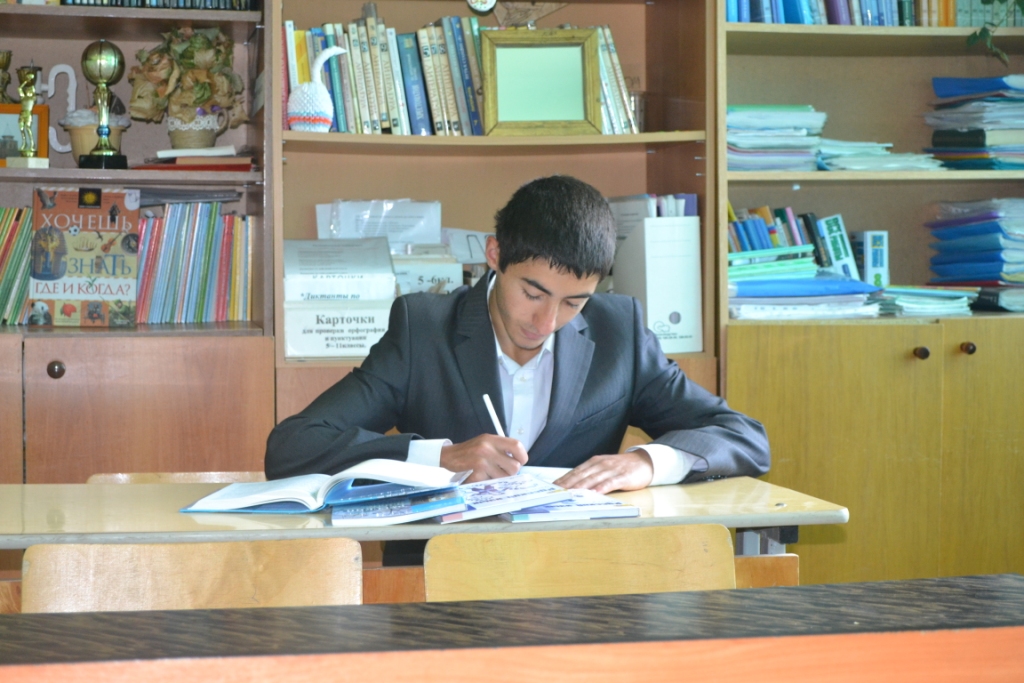 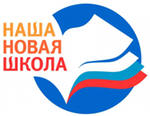 Парадокс:с одной стороны – индивидуальный подход,
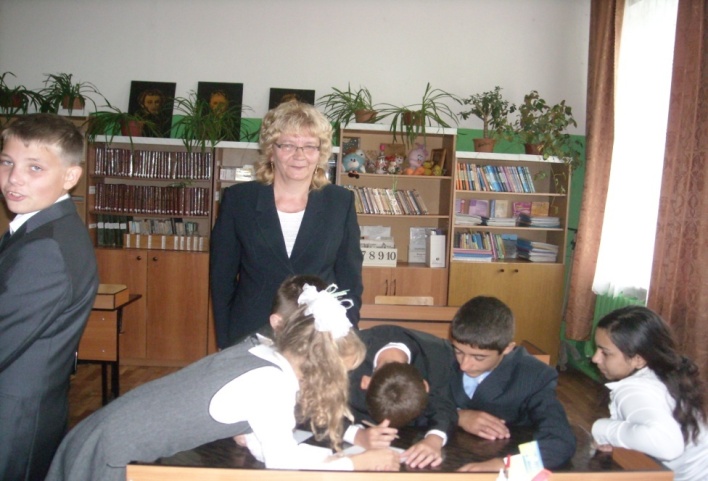 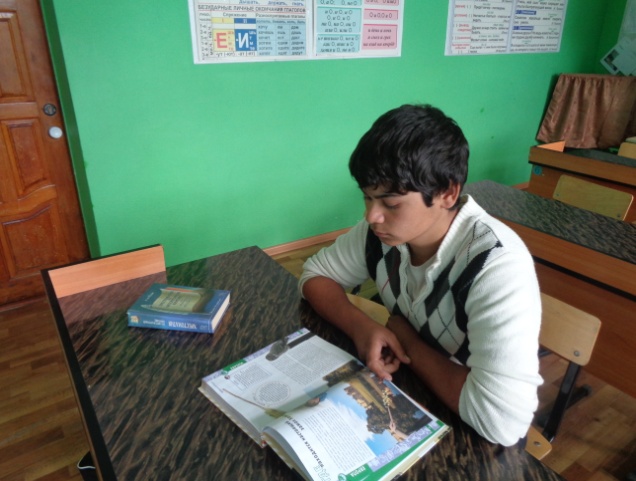 с другой – единые нормы сдачи ОГЭ
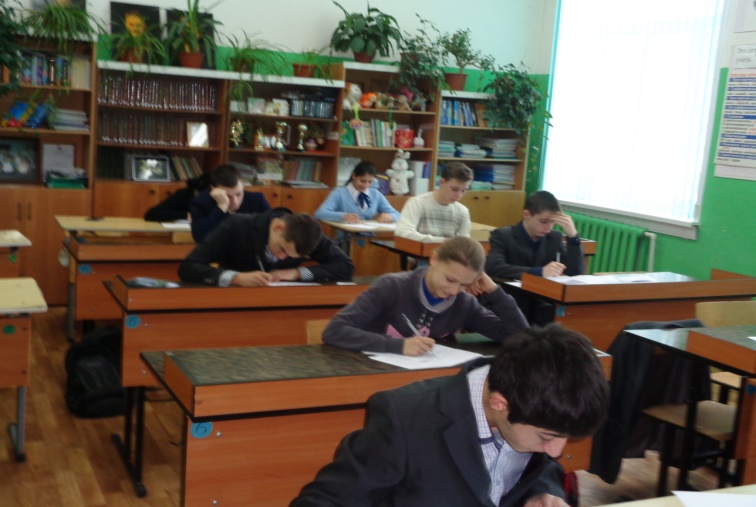 Низкий уровень 
учебной мотивации и 
навыков учебного труда
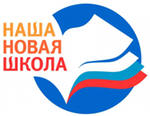 Невостребованность 
образования как образа
 жизни
Отсутствие поддержки
образовательной 
деятельности 
 ученика-инофона со
 стороны родителей, 
национального
 сообщества
Причины
низкого уровня подготовки
учащихся-инофонов к ОГЭ 
по русскому языку
Крайне низкий опыт
языковой практики в
любых формах во всех
сферах общения
Недостаточное
слабо сформированные
навыки чтения, понимания
анализа текста
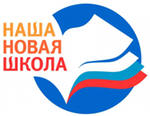 Дифференцированный подход, реализуемый на всех этапах урока
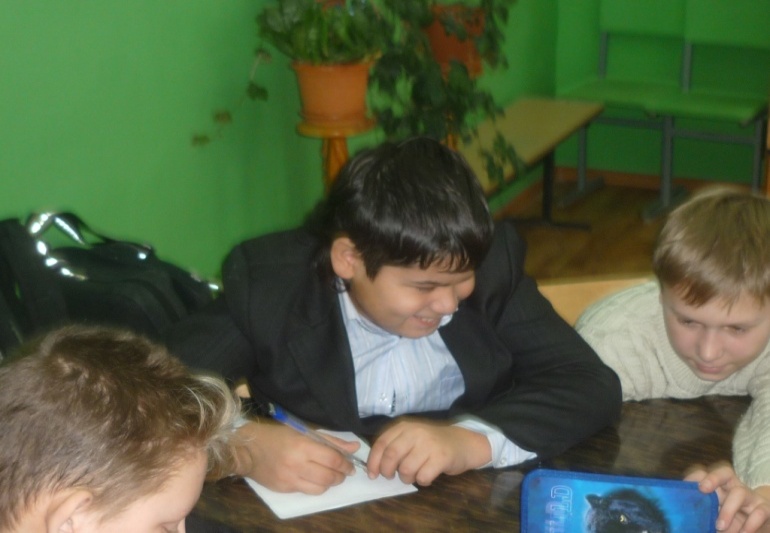 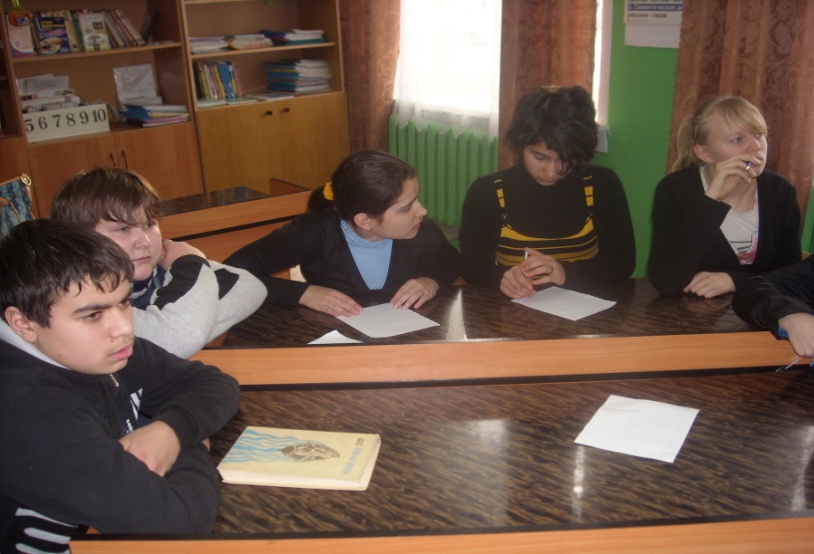 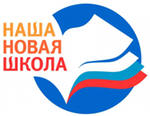 Дополнительные занятия после уроков
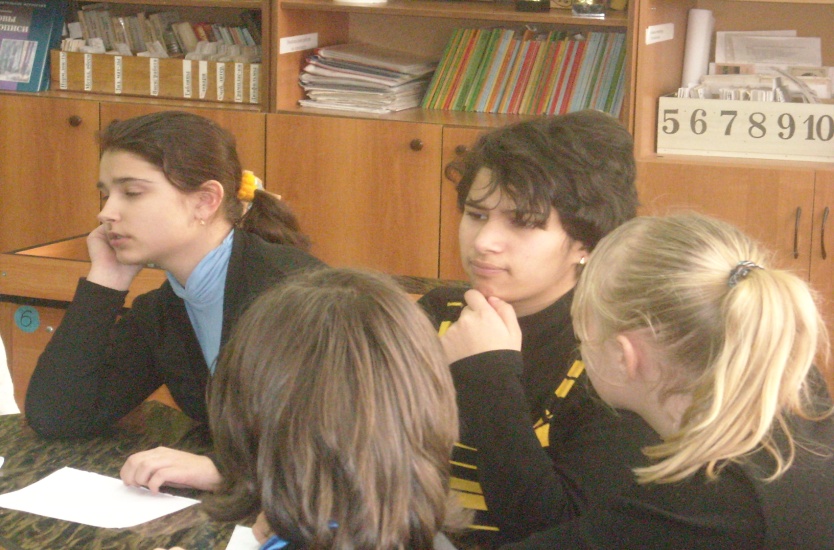 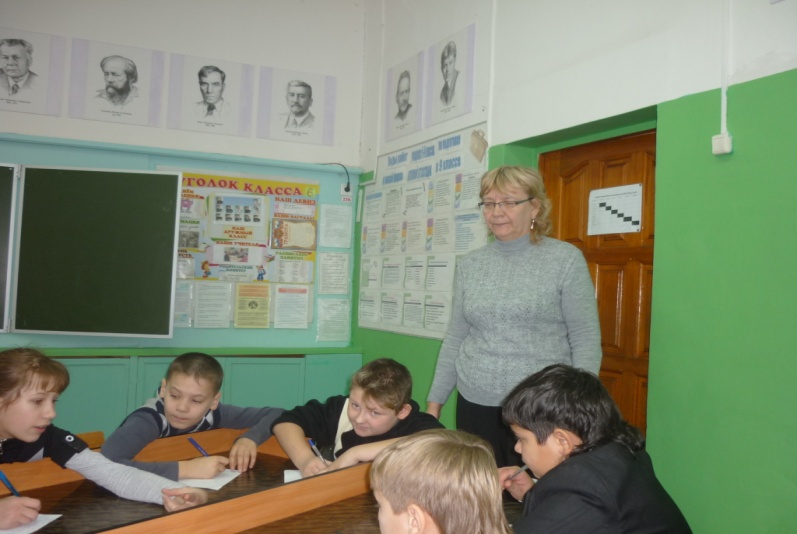 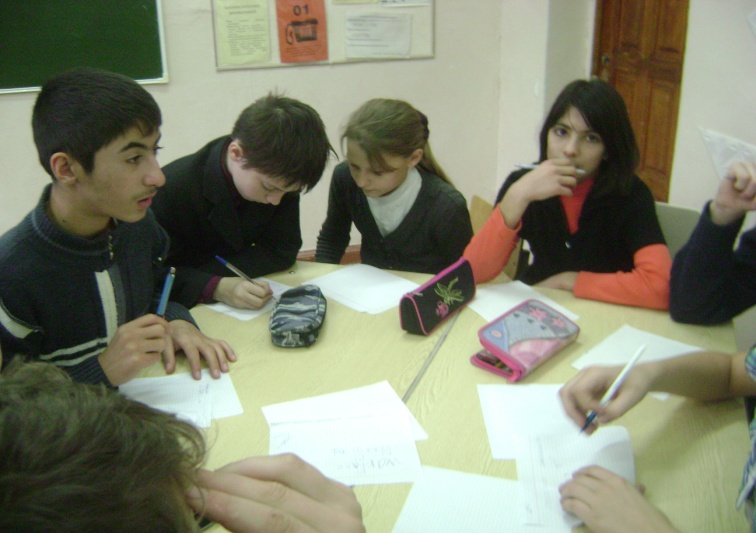 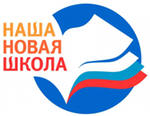 Внеклассная деятельность
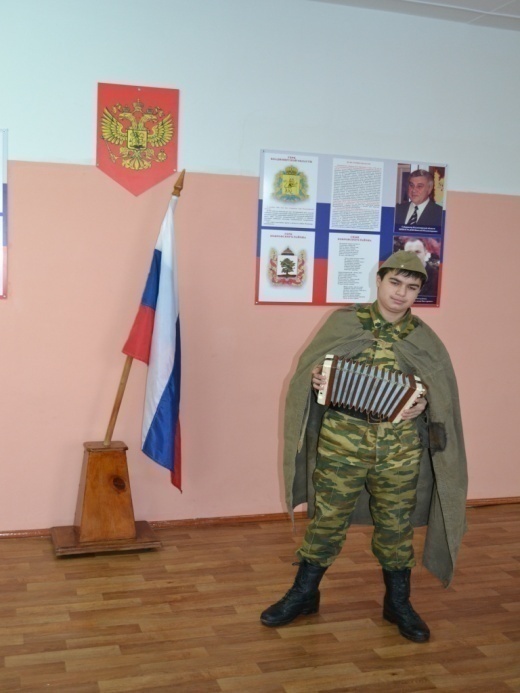 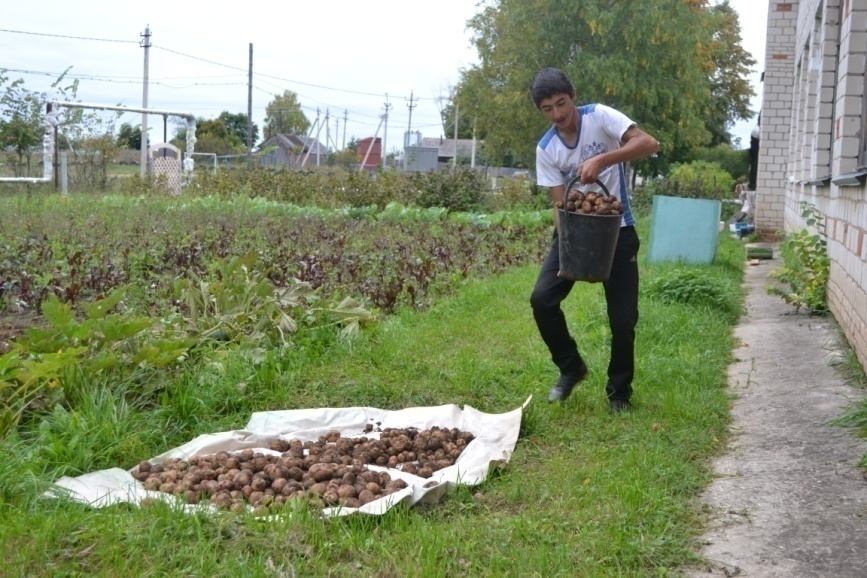 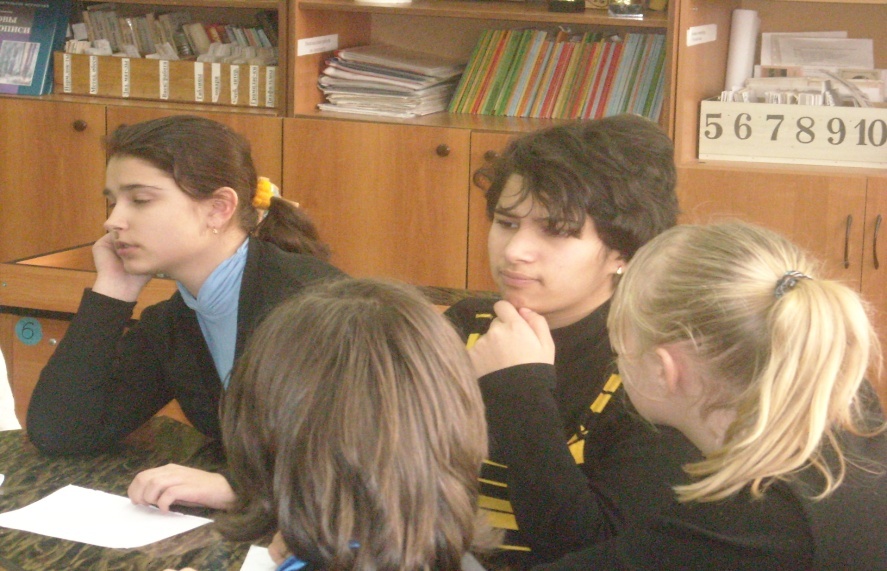 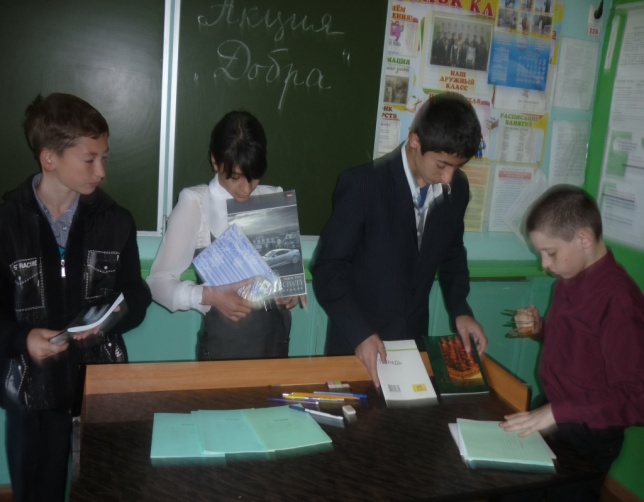 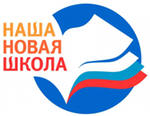 Социальные проекты.
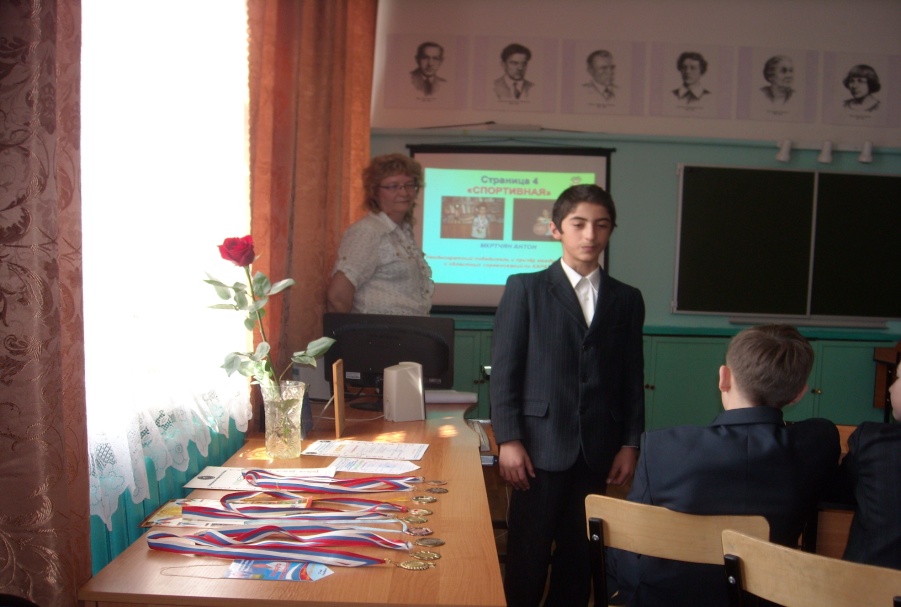 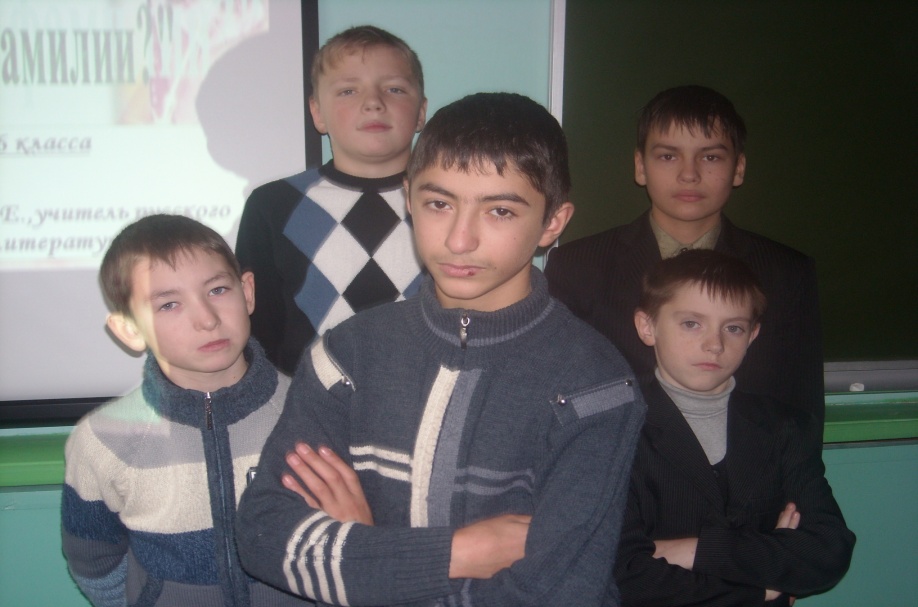 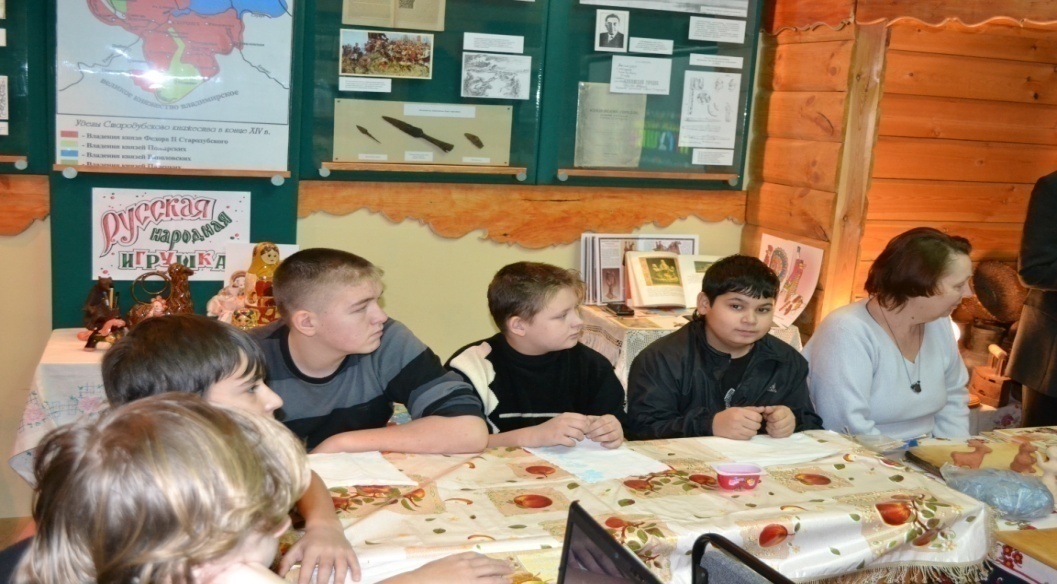 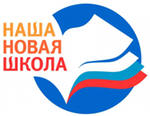 Работа с источниками информации –один  из ключевых приёмов подготовки детей-инофонов к ГИА
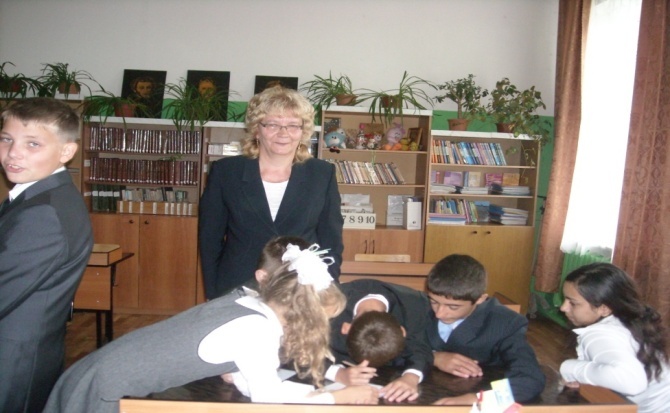 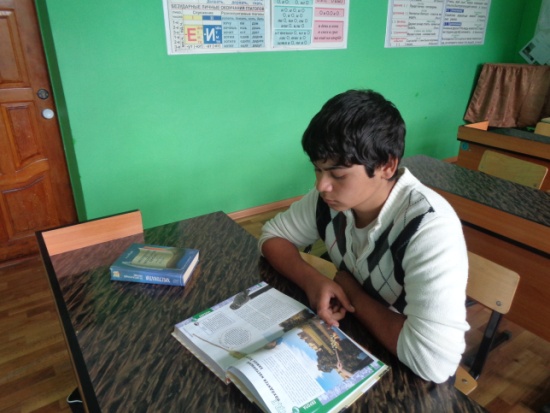 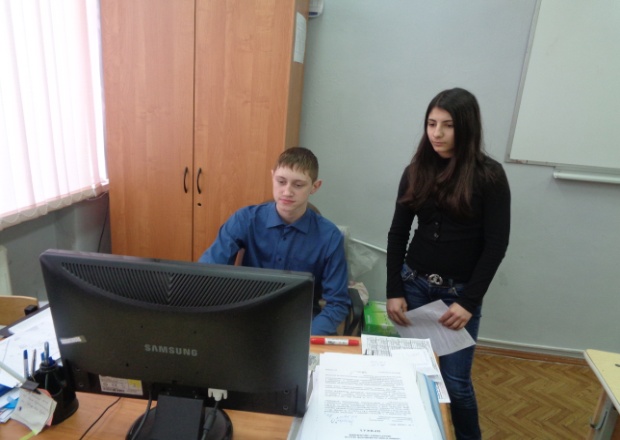 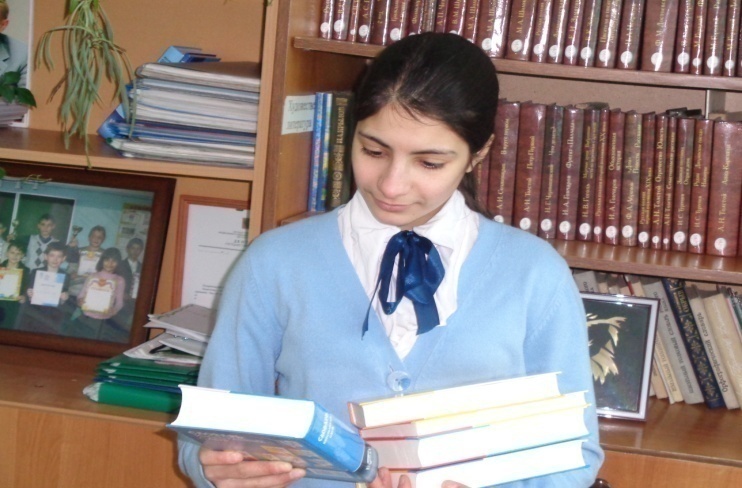 Текстоцентрический
подход
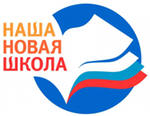 Систематизация
Поиск 
информации
Выделение нужной для решения практической или учебной информации
Сопоставление
Использование полученной информации и речевых средств для объяснения, для обоснования утверждений
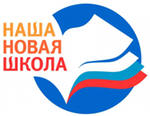 ПРОГРАММА
дополнительных занятий по русскому языку для учащихся 
9 класса с русским (неродным) языком обучения
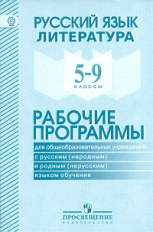 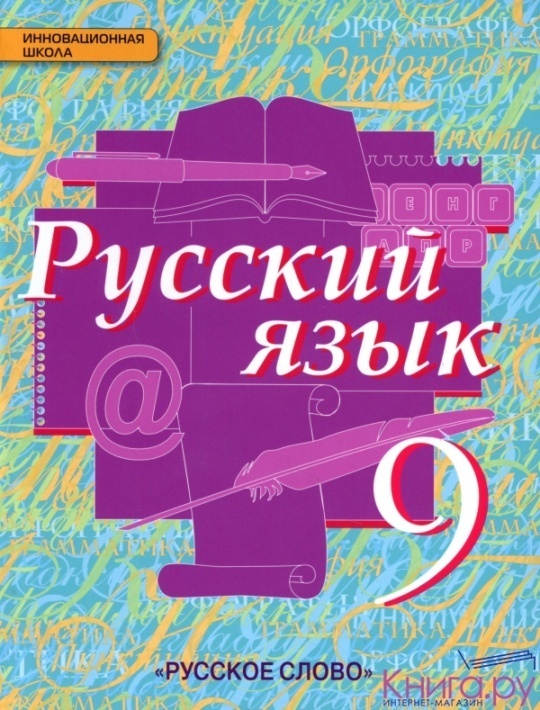 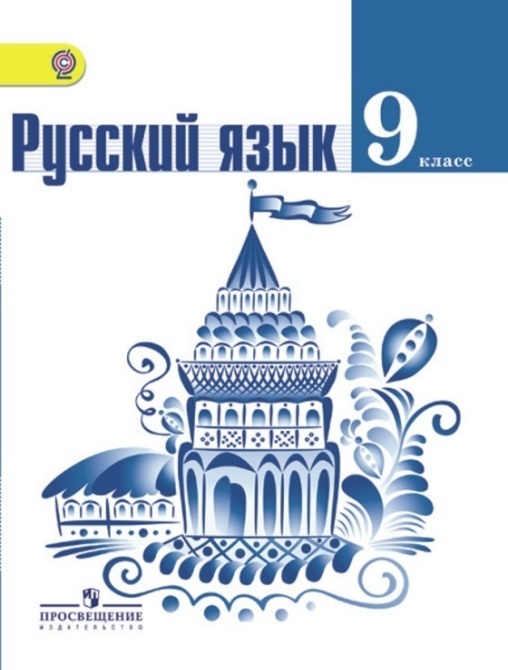 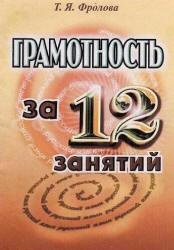 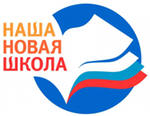 УМК по русскому языку для 9 классапод редакцией Е.А. Быстровой  помогает:
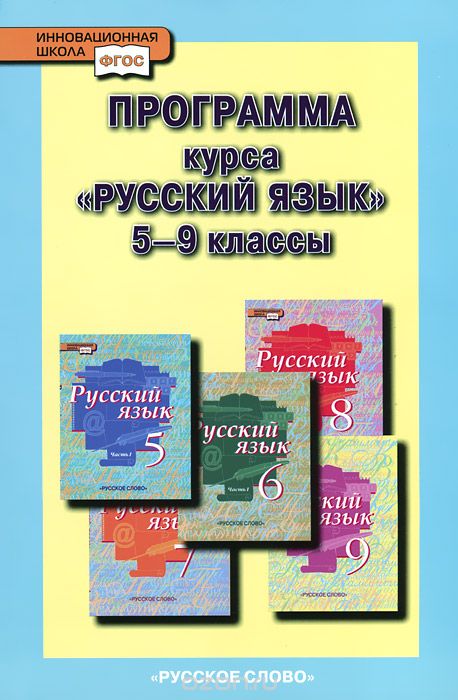 дифференцировать предъявленный материал, использовать задания различной степени сложности, что  позволяет обучать детей-инофонов любого уровня способностей и  учитывать индивидуальные потребности ребёнка;

развивать творческие способности учащихся на красочных иллюстрациях произведений русской живописи и графики, фотографий, фотоколлажей и рисунков;  

формировать навыки самостоятельной деятельности учащихся-инофонов  с использованием разнообразной  учебной  литературы (словарей, справочников,  самоучителей, практикумов, пособий для подготовки к экзаменам,  мультимедийных средств   и т.п.).
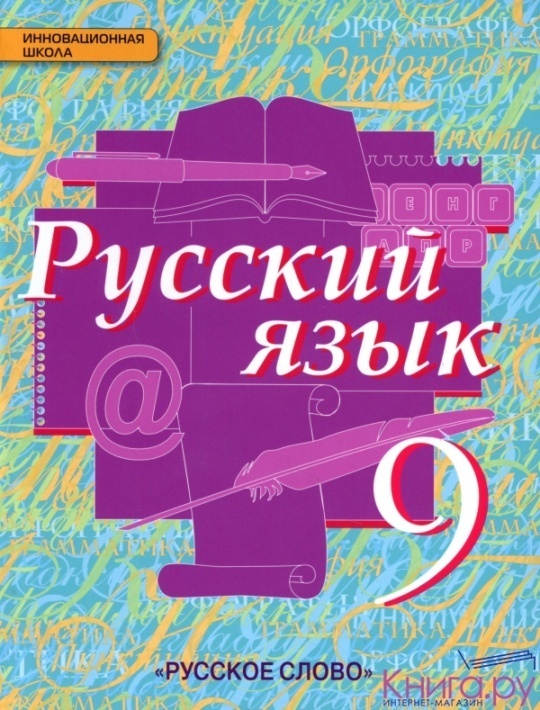 Курс обучения русскому языку по методике Т.Я. Фроловой"
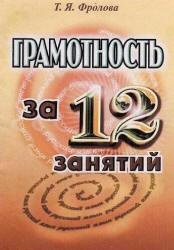 Методика Т.Я.Фроловой позволяет использовать  
                                   такие современные образовательные технологии,
                                   как информационно-коммуникативные, 
                                   здоровьесберегающие, осуществлять личностно-
                                   ориентированный подход. 
                                    Учащимся-инофонам  с развитым логическим мышлением
                                    предлагается  способ применения правила на основе
                                    алгоритма, формулы, схемы.

А учащимся с наглядно-образным типом мышления предлагается способ применения правила с опорой на иллюстрацию, отражающую в образах порядок применения правила.
Итак, методика позволяет осуществлять обучение орфографии и пунктуации на основе классификационной системы, что значительно усиливает практическую направленность изучения русского языка. При этом сокращается объём изучаемого материала, снимается   проблема интерференции, разгружается память 
                              учащихся-инофонов , обеспечивается надёжность
                              усвоения с учётом функциональной асимметрии
                              работы головного мозга учащихся
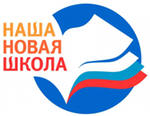 УМК по русскому языку для 9 класса под редакцией Т.А.Ладыженской направлен на:
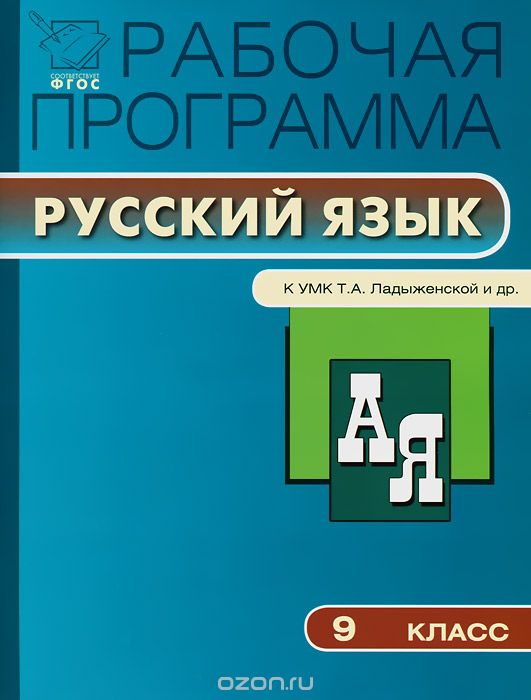 формирование представления у детей – инофонов о русском языке как духовной, нравственной и культурной ценности народа;  развитие любви к родному языку, устойчивого интереса к его изучению,   стремления и способности к речевому  с самосовершенствованию;

формирование  метапредметных умений и навыков, связанных с развитием видов речевой деятельности, которые прежде всего заключаются в способности извлекать из разных источников,  преобразовывать  и  преподносить информацию, а также создавать собственные высказывания в устной и письменной форме;
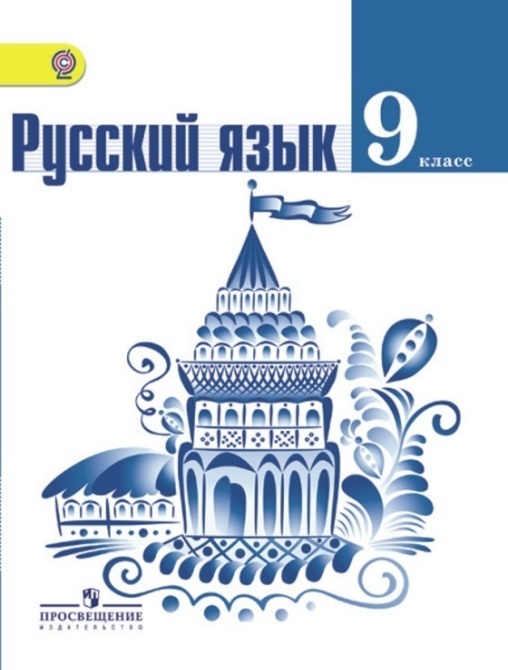 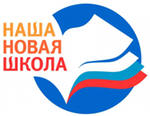 Учебно-информационные умения
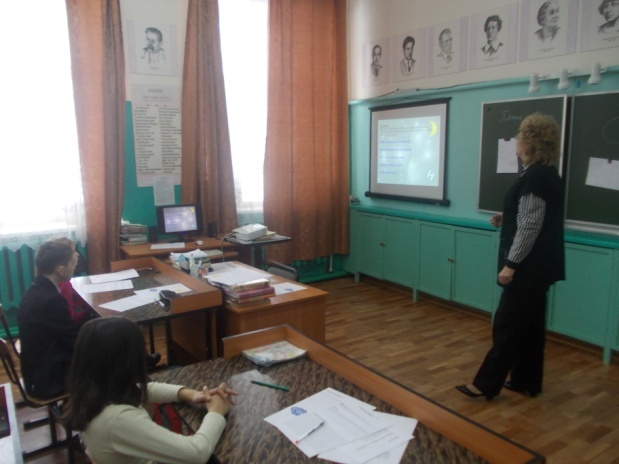 Грамотно списывать 
и писать под диктовку
 тексты
Владеть различными
видами изложения текста:
подробное и сжатое,
полное и выборочное
Создавать тексты
различных типов
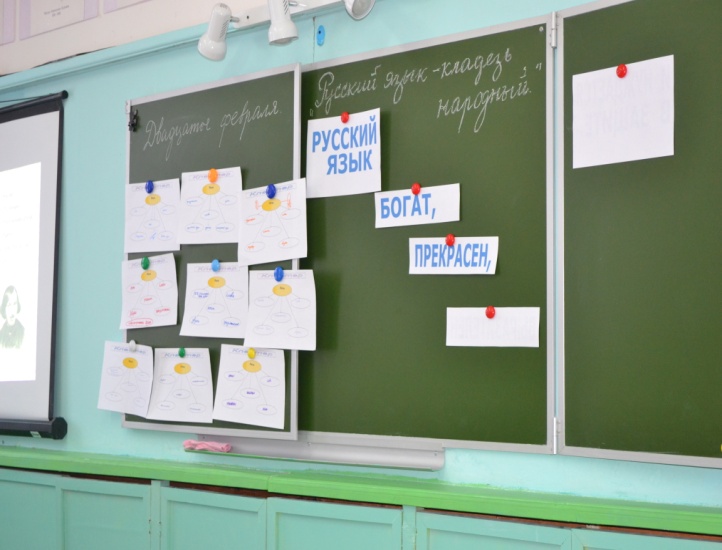 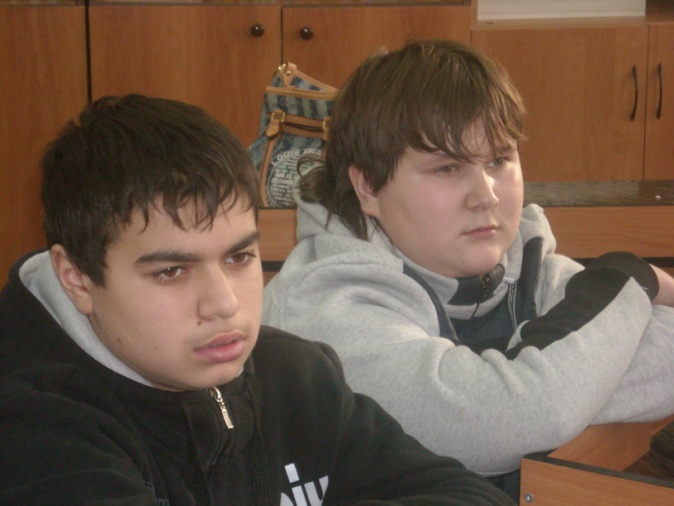 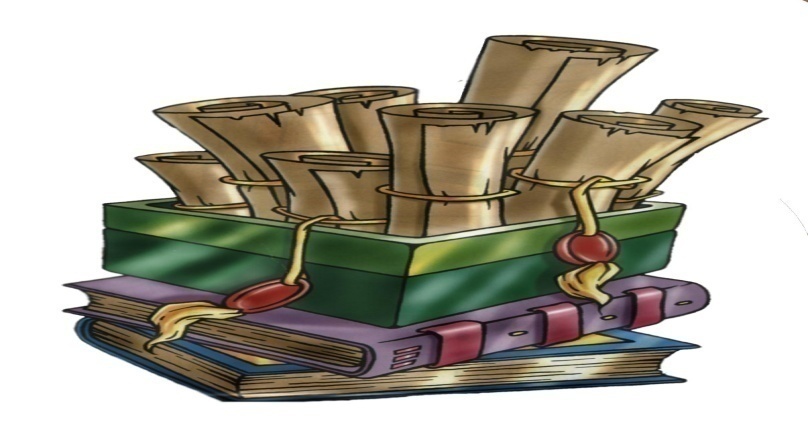 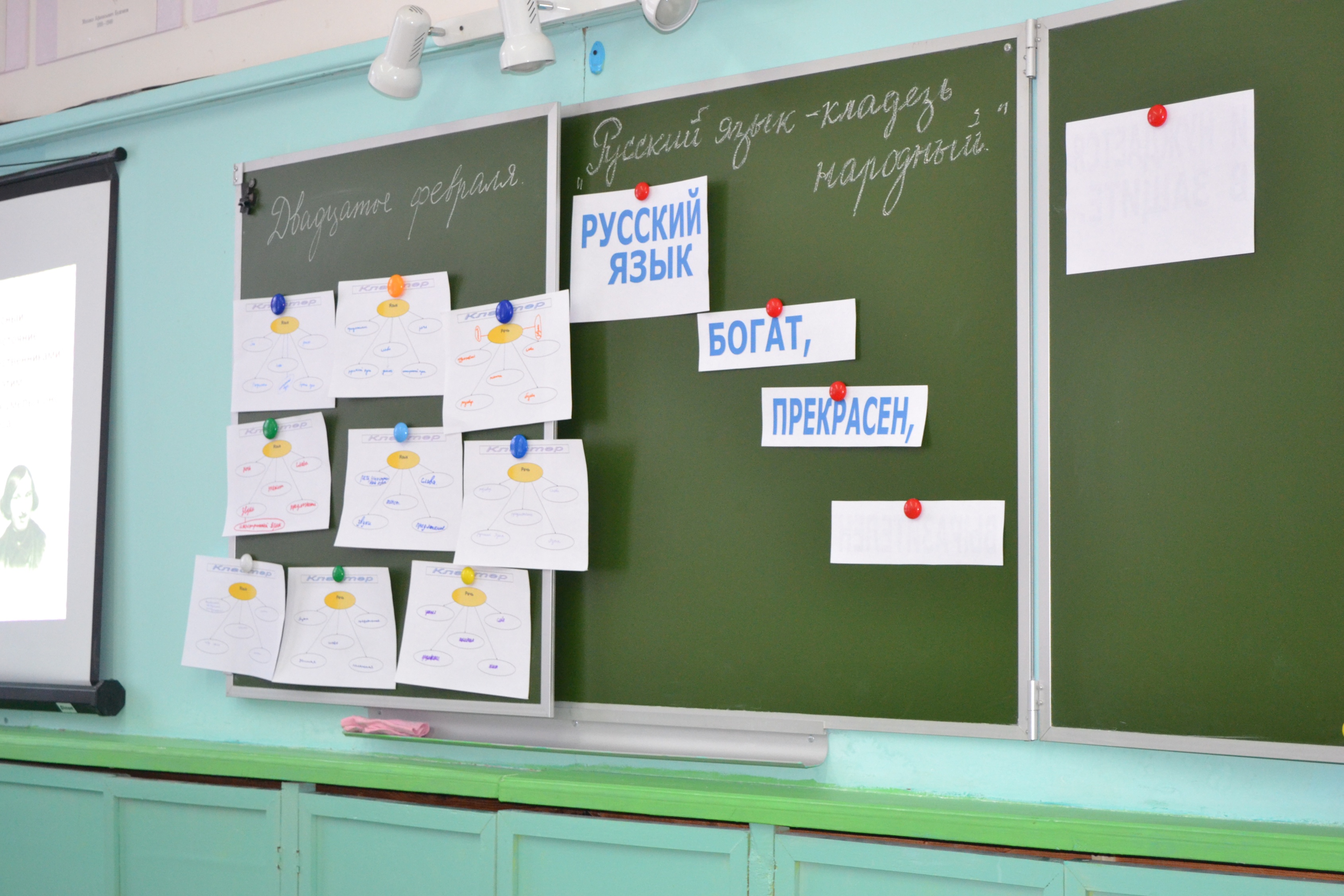 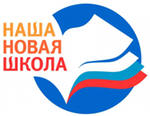 Учебно-логические умения:
Слушать
Читать
Читать и слушать
Адекватно
 воспринимать
 и интерпретировать 
(понимать)
прослушанный текст
(часть1. ОГЭ)
Внимательно
читать без ошибок
 и верно 
воспринимать
тестовые задания
(часть2. ОГЭ)
Восприятие текста, вычленение информации,         сопоставление (сравнение), 
оценка полученной 
информации, 
написание 
сочинения - рассуждения
(часть 15.1 – 15.2 ОГЭ)
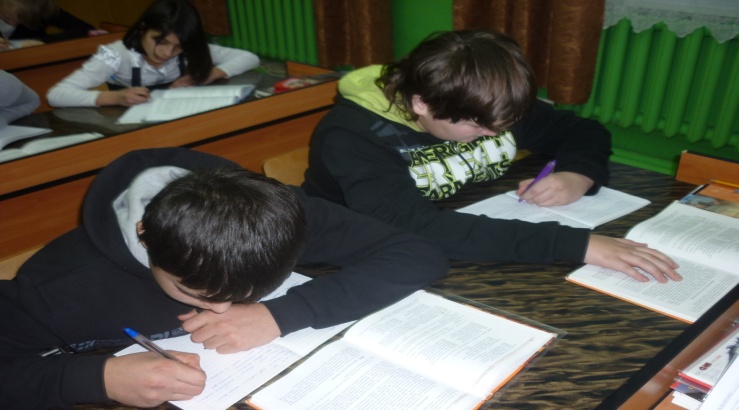 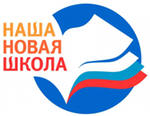 Приёмы обучения осмысленному прослушиванию:
постановка вопросов к тексту: 
составление плана; 
построение схемы текста; 
 передача содержания текста в форме опорного конспекта; 
подробный пересказ текста; 
 компрессия текста (сжатый пересказ, составление тезисов, конспектирование);
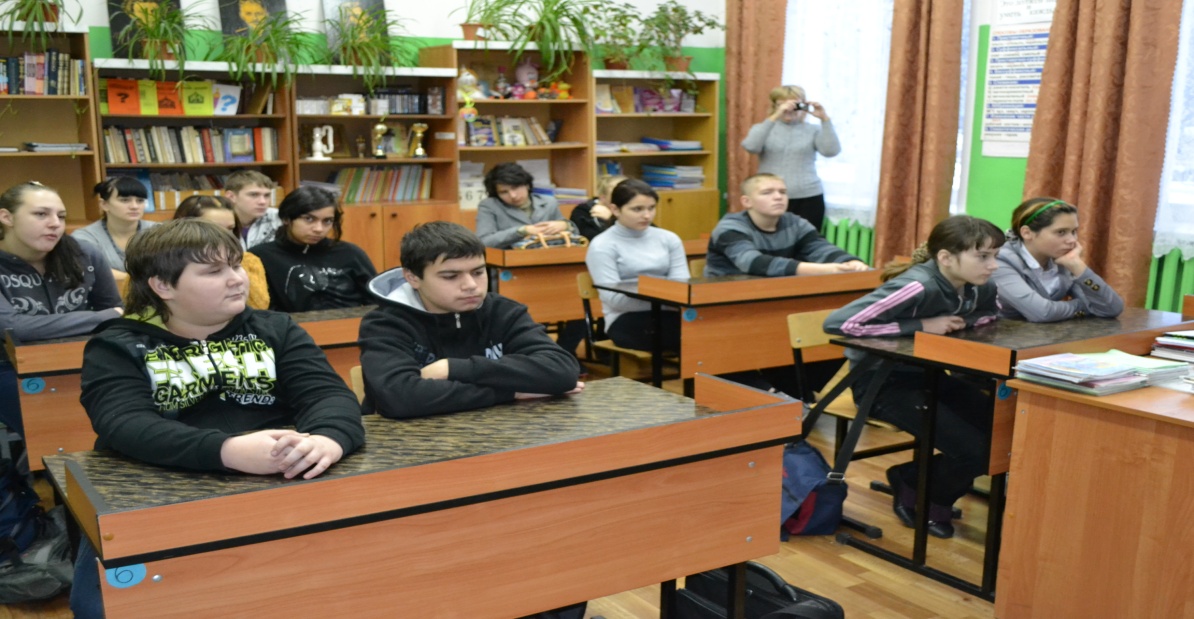 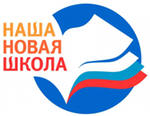 Алгоритм работыпри выполнении части 1 ОГЭ /сжатое изложение/
Читаем исходный текст.
Формулируем основную тему (о чём текст?) и идею (что хотел сказать автор?).
Выделяем ключевые слова и предложения.
Обозначаем в тексте микротемы, составляем подробный план.
Находим в тексте компоненты (слова, словосочетания, предложения), которые можно подвергнуть компрессии.
Сокращаем текст.
Тщательно проверяем текст на наличие всех видов ошибок
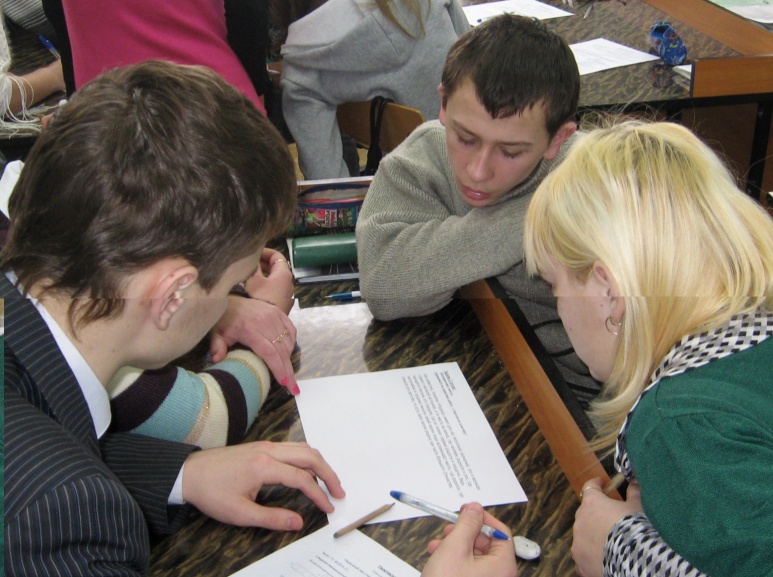 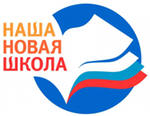 Алгоритм работыпри выполнении части 2 ОГЭ /тестовые задания/
Прочитайте задание, например: Из предложений 6–7
выпишите слово с чередующейся безударной гласной в корне. 
2. Переформулируйте «своими словами» во внутренней  речи   то, что вам предлагается сделать (из предложений  6–7 выписать  слово с чередующейся гласной).
 
3. Запишите на черновике (проговорите про себя) этапы своей работы: выделяю предложения 6–7, подчеркиваю
                          все слова с безударной гласной корня, 
                          вспоминаю, какие есть корни с
                          чередованием, ищу слово с
                          чередующейся гласной, выделяю
                          это слово,  записываю его 
                                                          в ответ).
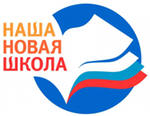 Таблица тестовых заданий/часть 2 ОГЭ/
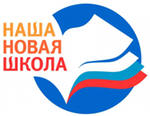 Алгоритм работыпри выполнении части 15.1 – 15.3 ОГЭ /сочинение-рассуждение/
изучаем структуру создаваемого текста;

заучиваем таблицу речевых клише!!! (дается в готовом виде);

составляем под руководством учителя пособие определений;

заводим общую тетрадь, в которую в течение всей подготовки к экзамену  будем записывать выдержки,
                     цитаты из различных учебных пособий 
                     по русскому языку и интернета о
                     роли каких-либо языковых явлений. 
                Все это обязательно заучивается 
                                                    наизусть!!!
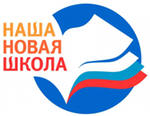 Базовые упражнения  при                 
     подготовке к сочинению-рассуждению/части15.1-15.3/
прочитайте текст сочинения-рассуждения (дается образец),
 выделите структурные элементы рассуждения; 
 ответьте на вопрос текста, используя структуру рассуждения
 (общий тезис-вступление,  во-первых…+ доказательство;
 во- вторых …+ доказательство; общий итог-вывод); 
 в соответствии с заданием (ОГЭ) перечитайте текст и 
найдите в нем необходимые примеры (аргументы); 
 объясните, как вы понимаете слова и выражения: тезис, 
комментарий, аргумент, — составьте с этими словами 
предложения; 
добавьте свои факты, примеры, не меняя структуру текста; 
  найдите в тексте слова (фразы), которые можно 
                использовать для выводов (для аргументов, 
                примеров и т.п.); 
  напишите тезисы по содержанию прочитанного.
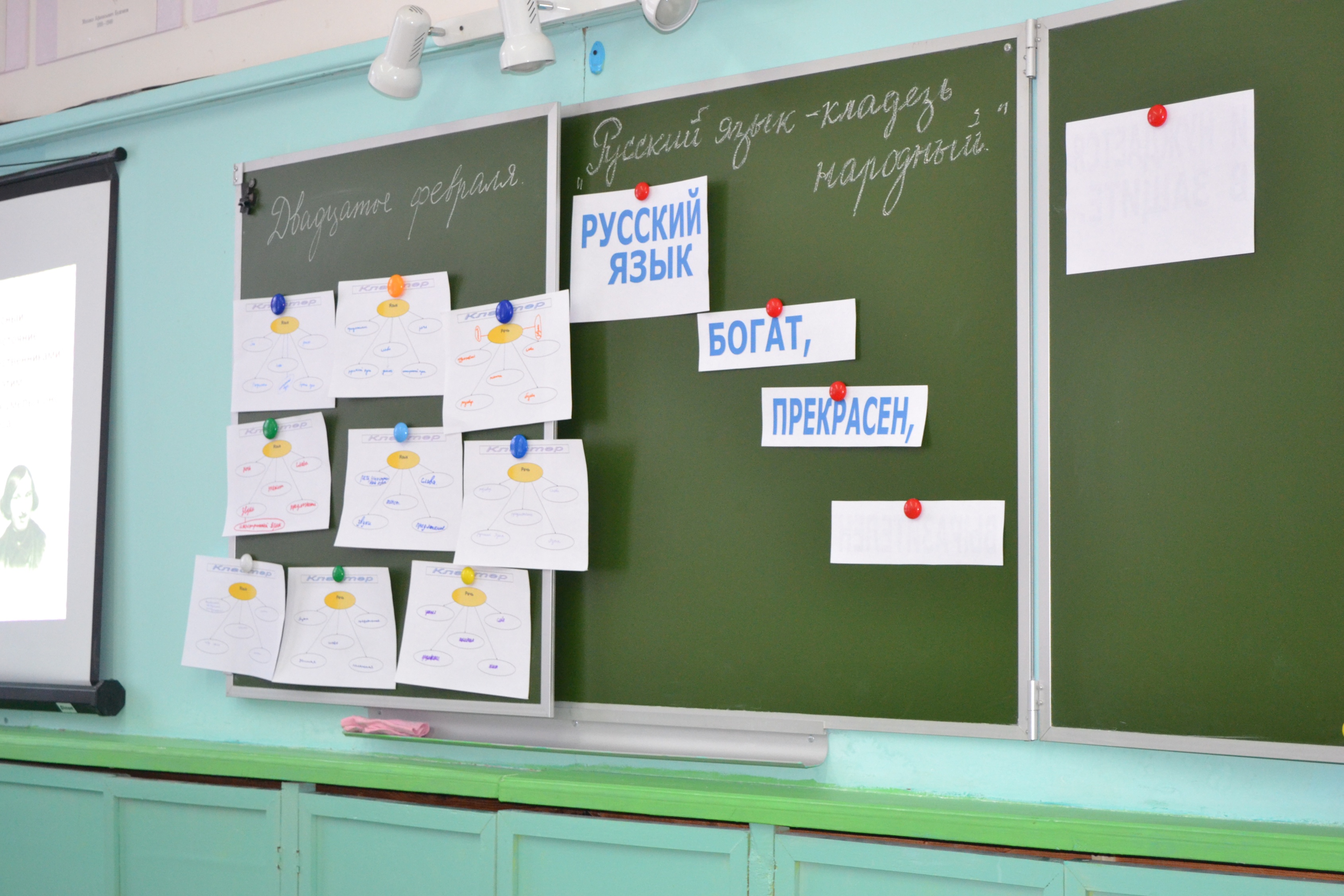 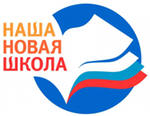 Практическая рекомендация дидактического материала при подготовке учащихся-инофонов к ГИА
карточки с комплексом алгоритмов по орфографии
 
карточки – модели упражнений

тренировочные карточки:
карточки»подсказки», карточки-«пятиминутки», карточки-экспресс опроса и др.
 
контрольные карточки
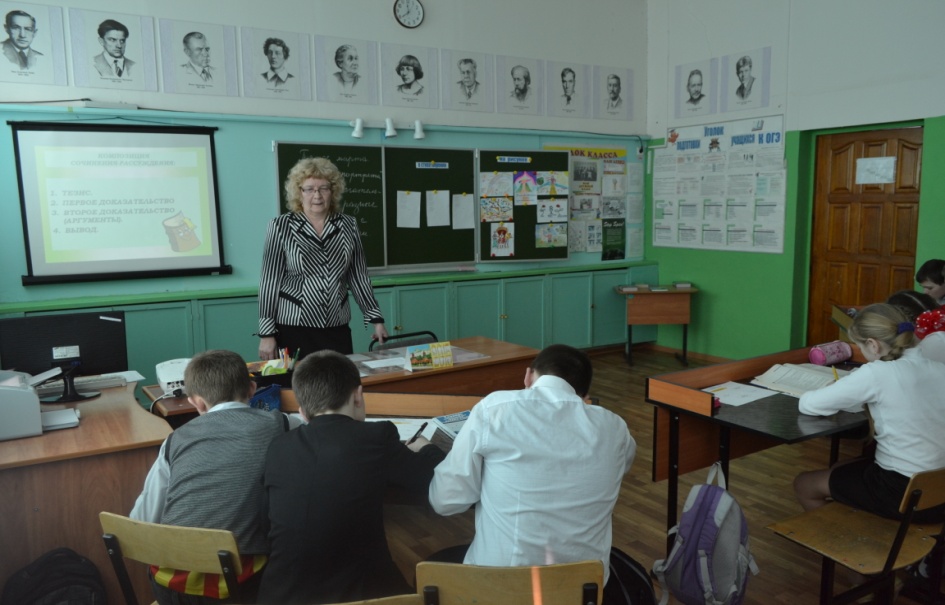 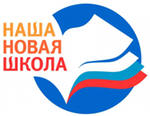 Задача со многими неизвестными
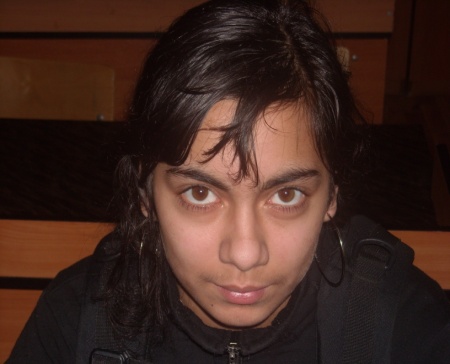 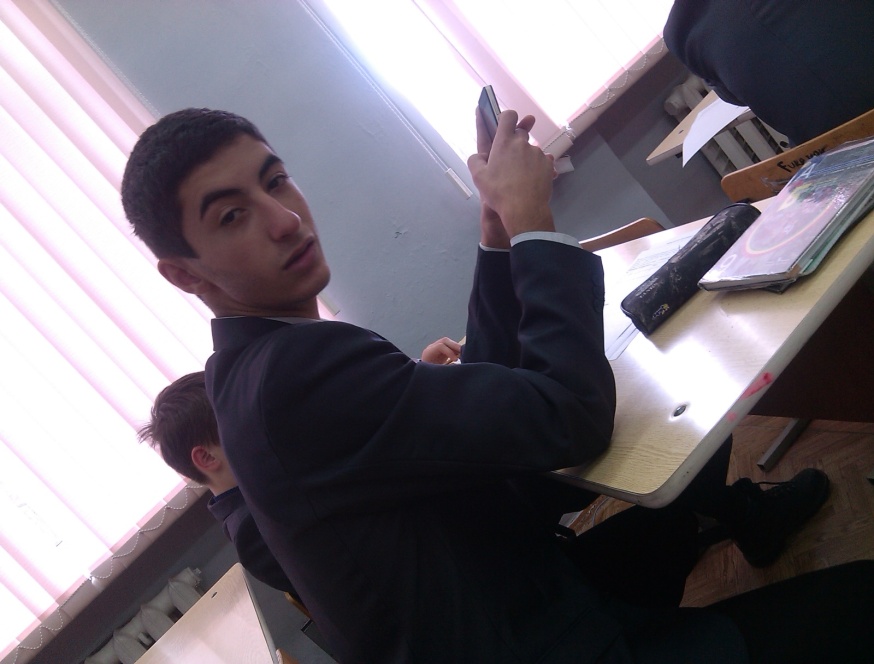 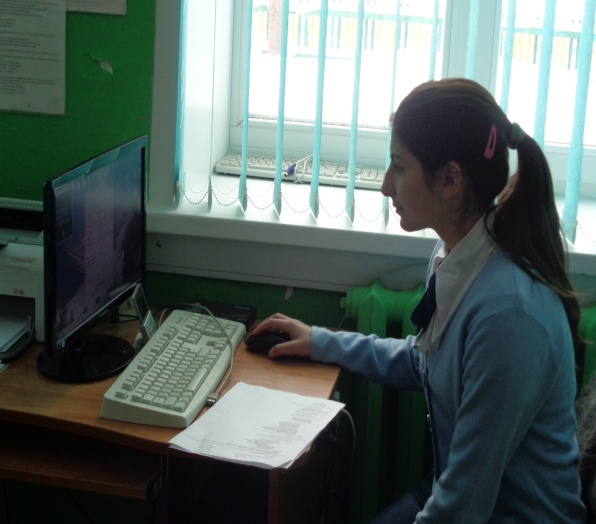 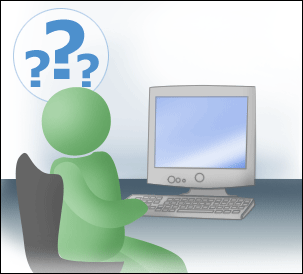 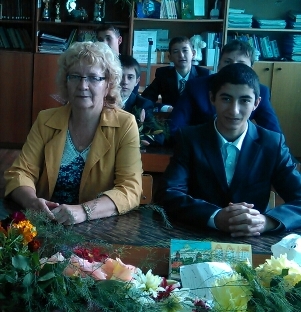 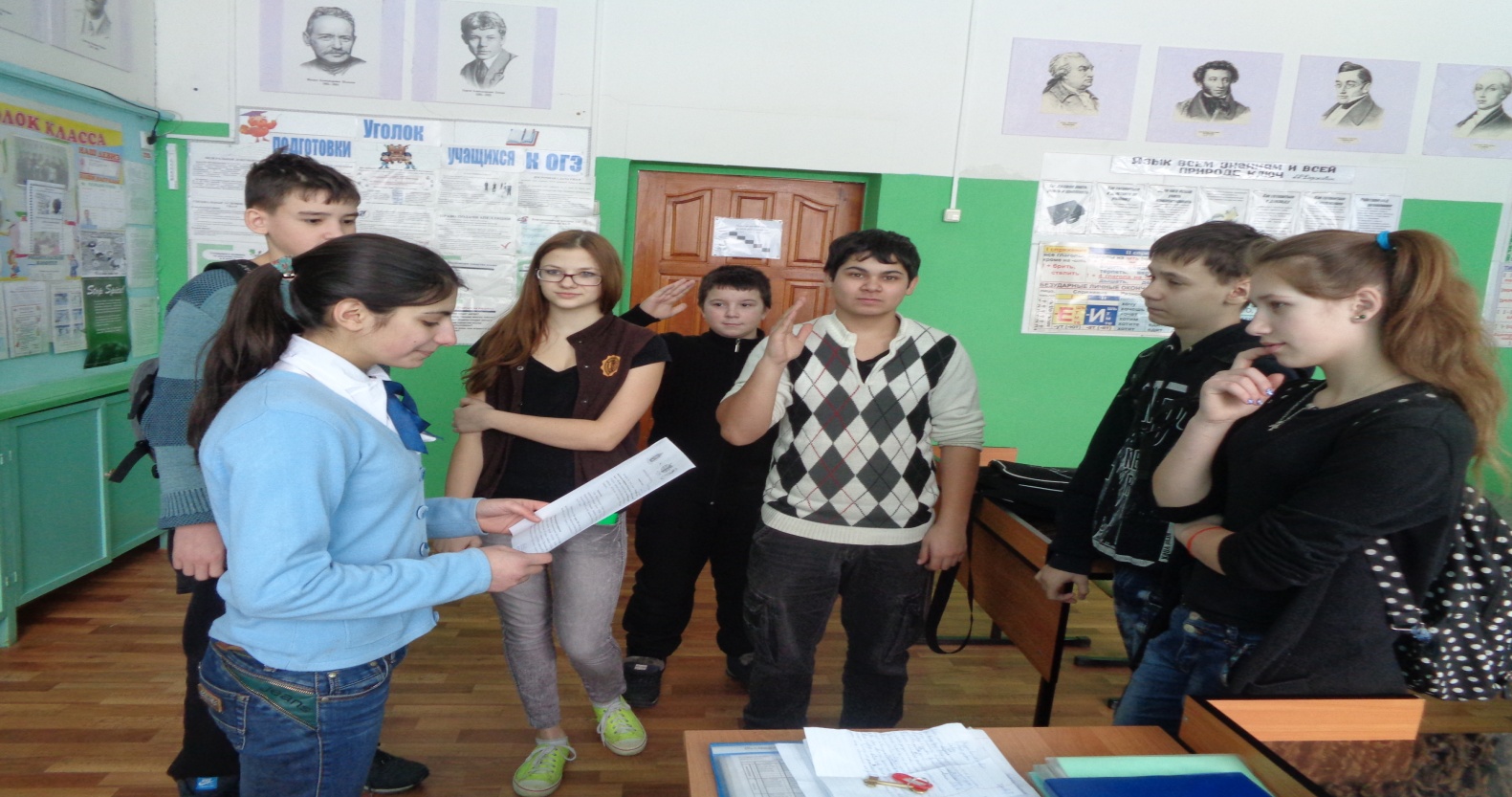 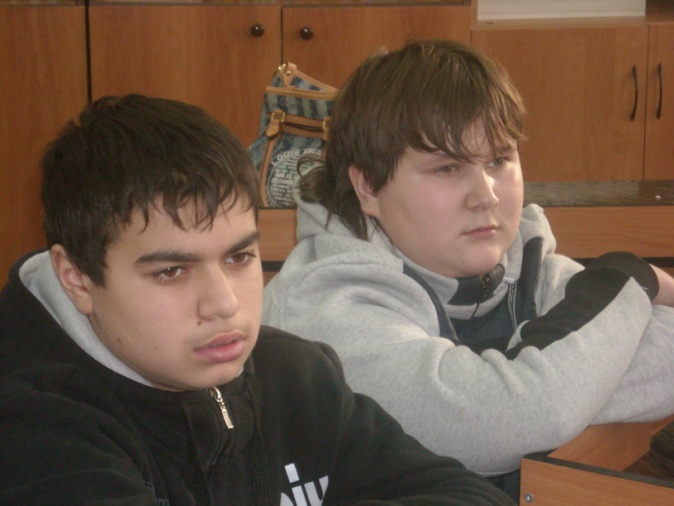 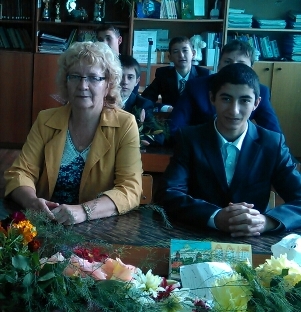 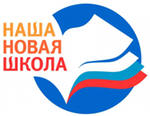 Список используемой литературы:
Вербицкая Л.А. Научно-методический иллюстрированный журнал 
«Мир русского слова» № 3 . – Издательство С-Петербургского 
государственного университета. 2012 г. С.120.
Фролова Т.Я. Методика интенсивного обучения .Русский язык: 
Книга для учителя.. Таврида, 2011г. стр. 272
Крючкова Л.С. Практическая методика обучения русскому языку как иностранному / Л.С. Крючкова, Н.В. Мощинская.
ФЛИНТА: НАУКА, 2011. – 480 с. – (Русский язык как иностранный).
Мукатова М. Русский язык как неродной: ситуативный подход 
к обучению диалоговой речи / М. Мукатова // 
Образование и рынок. – 1998. – N 3. – С. 35-40.
 Обучение русскому языку детей мигрантов. 
Статьи и методические материалы 
/ Отв. Редактор О.В. Горских. – Томск: ОГБУ 
«Региональный центр развития 
образования», 2012. – 294 с.